5MS Industry Testing Working Group #7
Wednesday, 24 June 2020 10:00AM – 11:00AM (AEDT)
By Webex
Agenda
10/07/2020
2
Open Actions
10/07/2020
3
Proposed Industry Testing
Tui Grant
4
Approaches for testing
Assumes current timeframes:
MDM release 9-Mar-21
Dispatch and settlements releases 1 Apr 21
5MS commencement 1 Jul 21
GS  commencement 6 Feb 22
Industry Testing and Market Trials Strategy: Updated in line with MDM deferral
Feedback sought on the recommended testing approach for platform deployments
Participants requested to nominate requirements for the proposed test approach to ensure industry testing can confidently be conducted
Next Steps:
Consolidate feedback when received
Confirm the preparation timeframes (based on feedback)
Confirm refresh dates for each release
5
Proposed market testing approach
6
Industry Testing - Dates
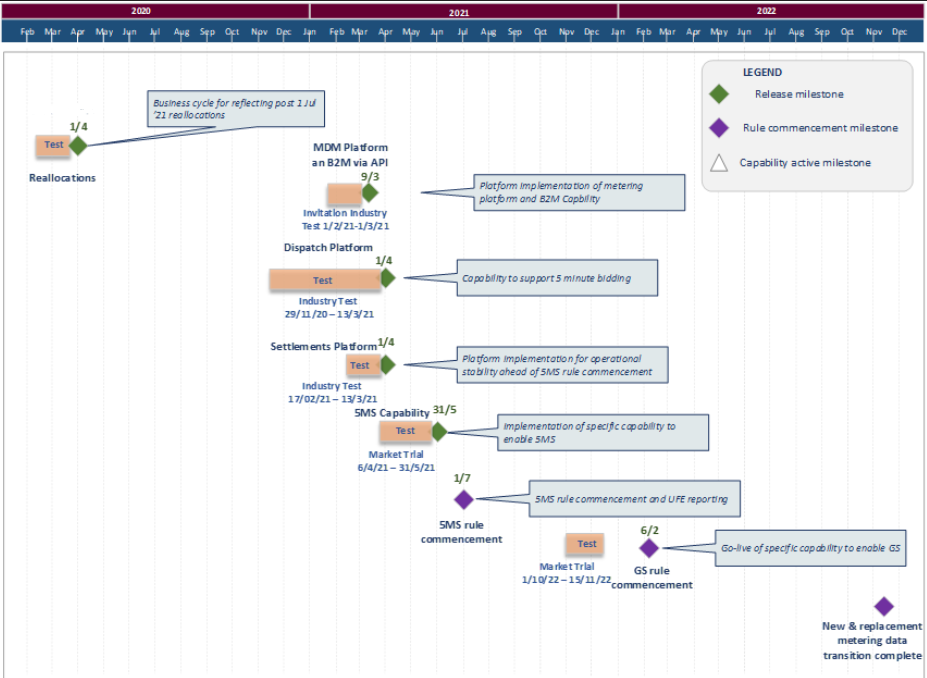 10/07/2020
7
Suggestions for Test Scope
8
Forward meeting plan
Tui Grant
9
Upcoming ITWG meetings: Proposed content
Seeking feedback for proposed content/topic areas
General questions
Tui Grant
11